Aim
To make and interpret a tally chart.
Success Criteria
I can draw a five bar gate tally.
I can count and write the total.
I can gather information using a tally.
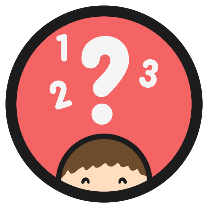 Fives
This is a five bar gate tally. We use it to help us to count. It is easy to count large numbers using a tally by counting in fives.
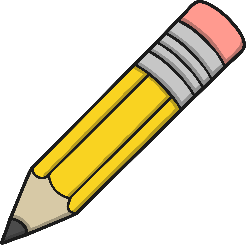 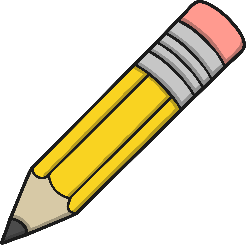 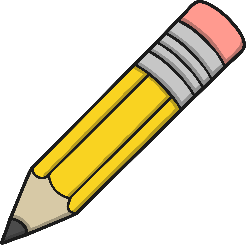 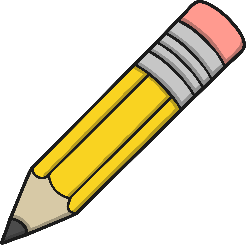 5
4
3
2
1
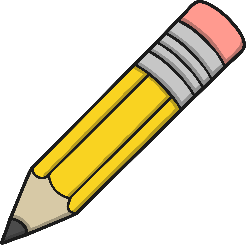 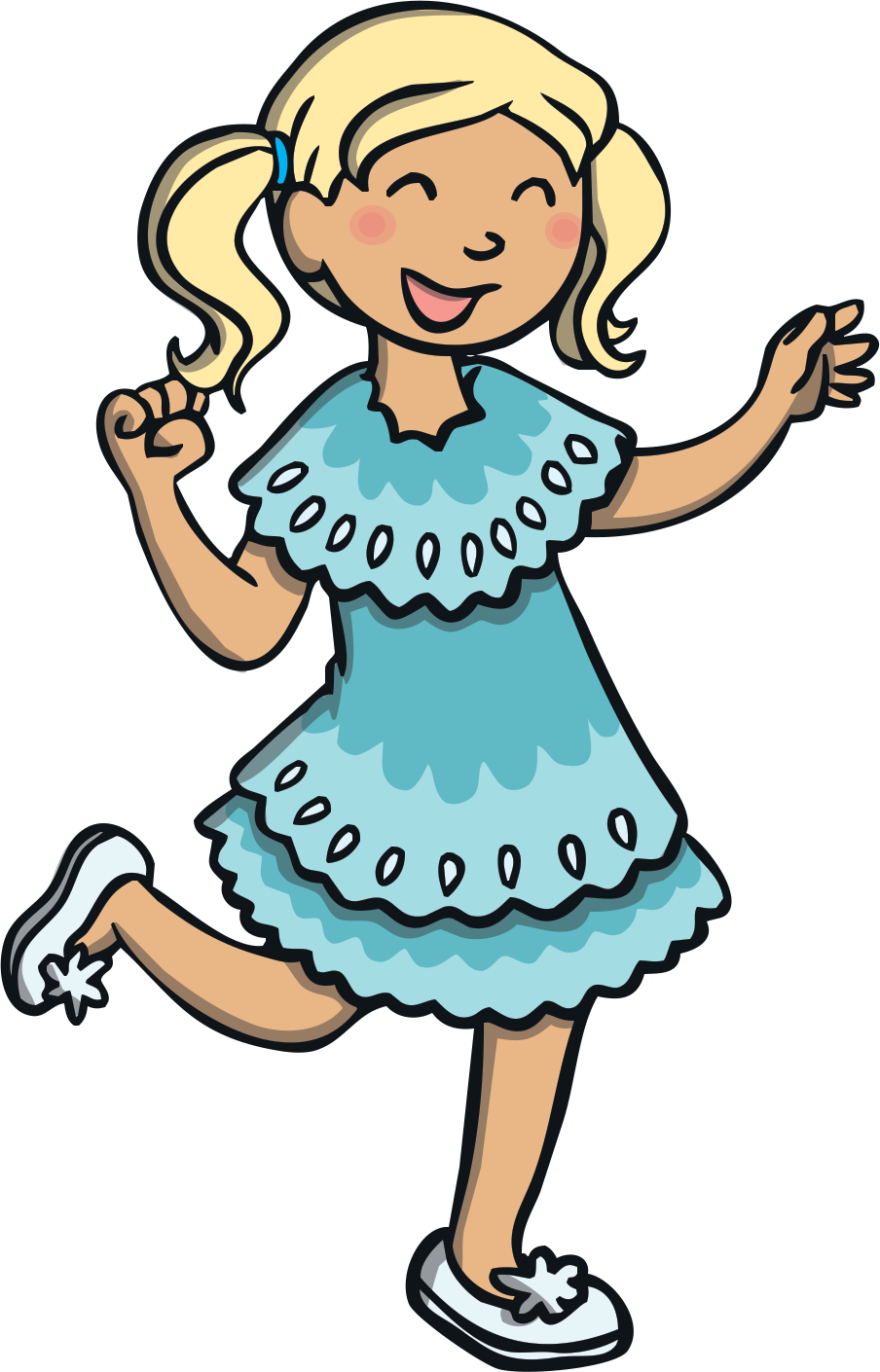 Click to watch how we makea five bar gate tally.
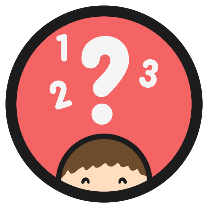 Fives
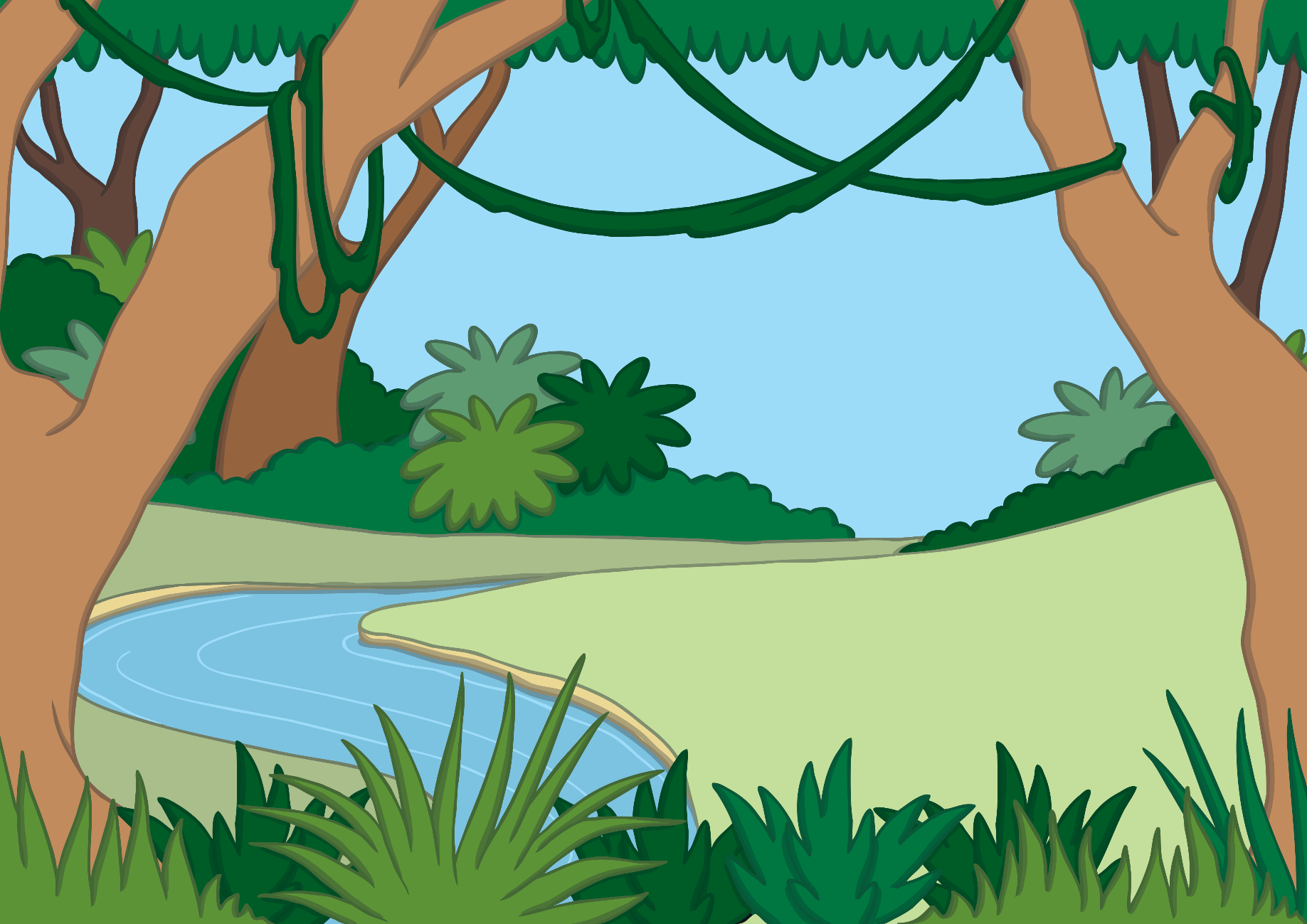 How many bananas are there?
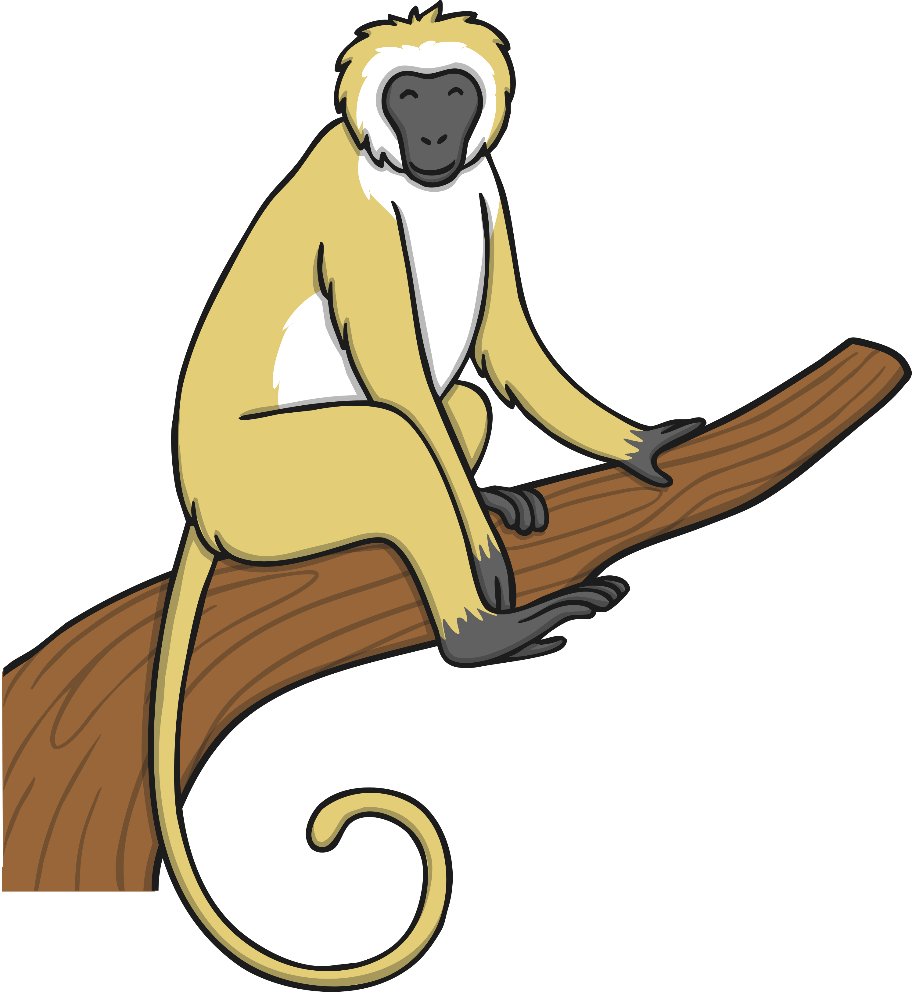 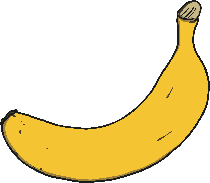 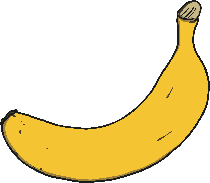 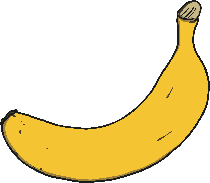 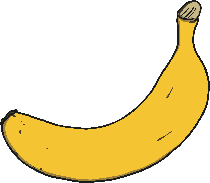 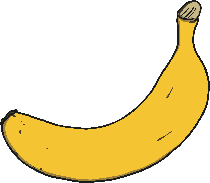 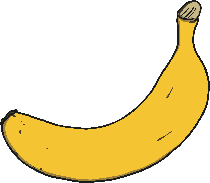 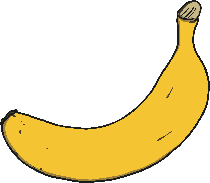 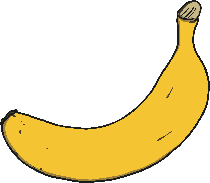 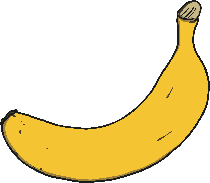 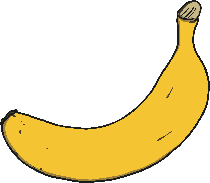 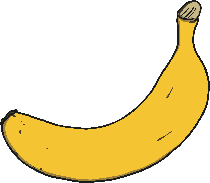 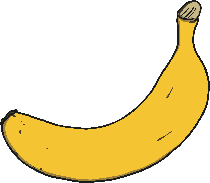 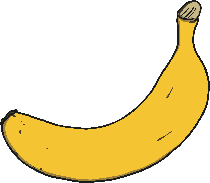 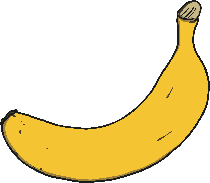 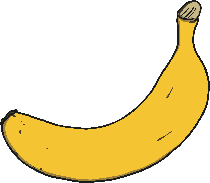 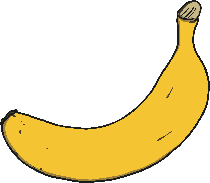 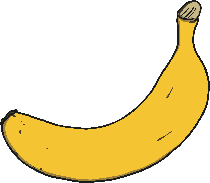 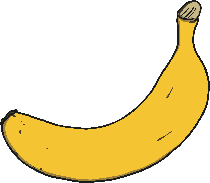 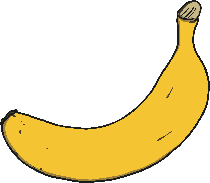 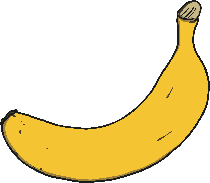 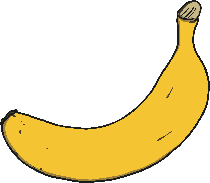 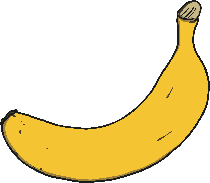 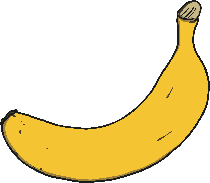 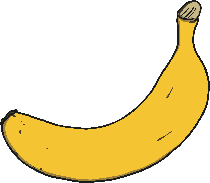 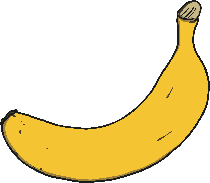 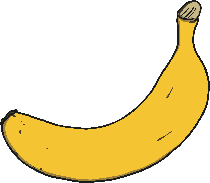 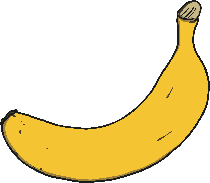 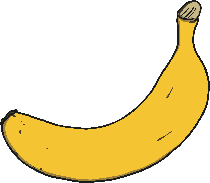 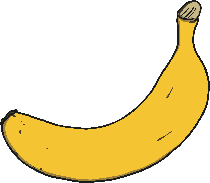 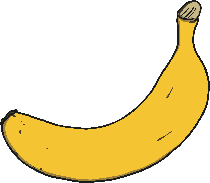 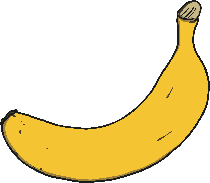 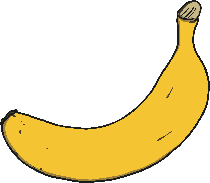 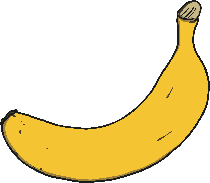 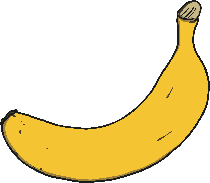 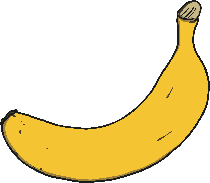 There are 35 bananas.
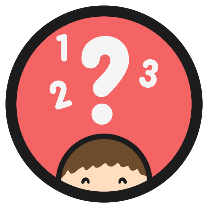 Fives
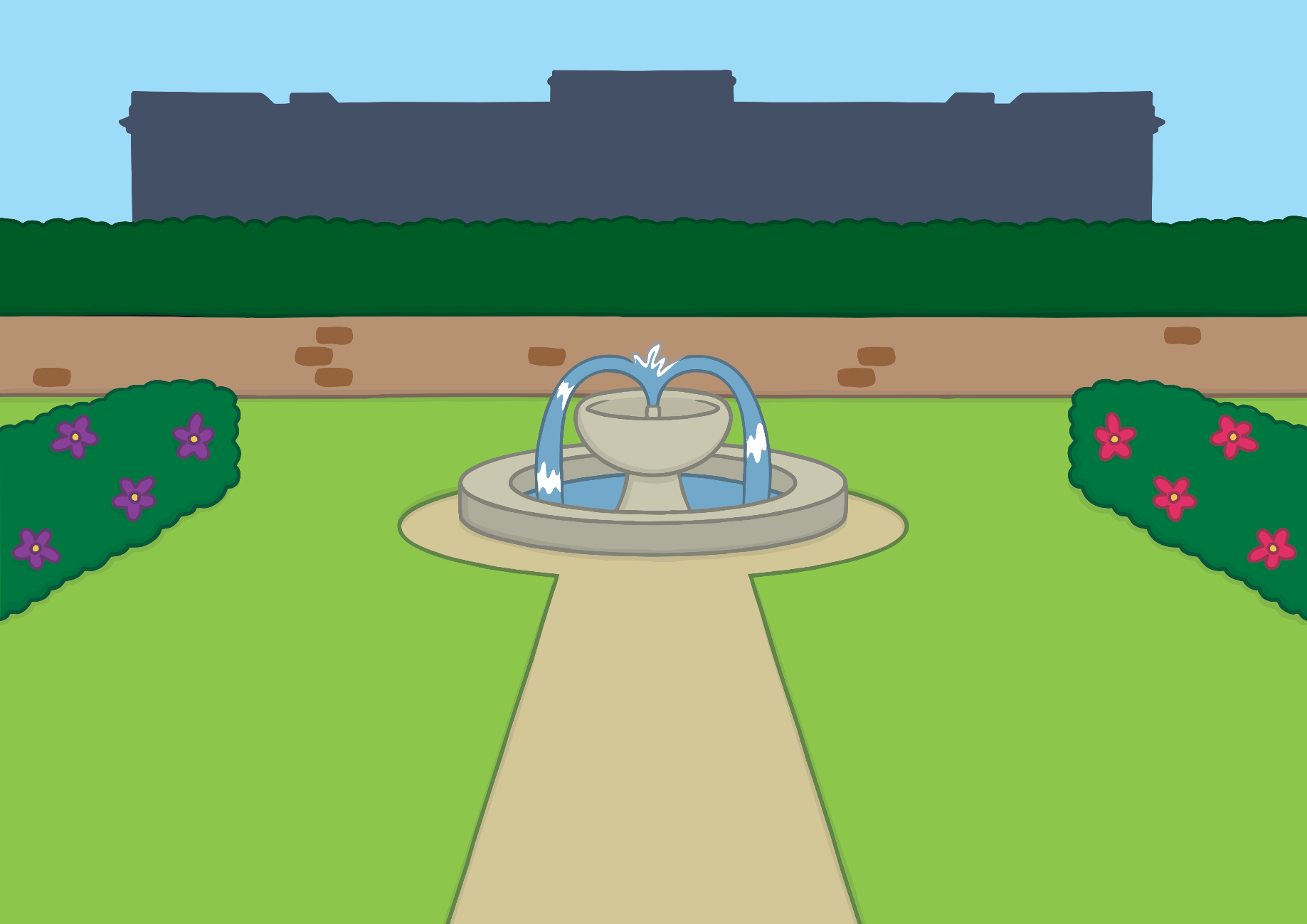 How many flowers are there?
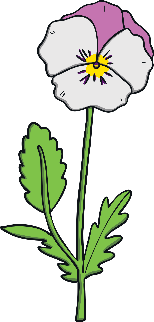 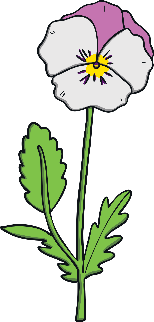 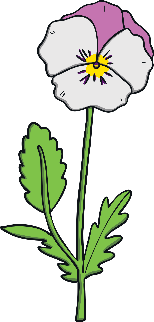 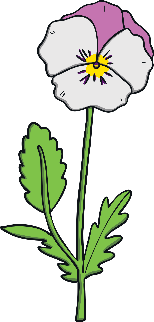 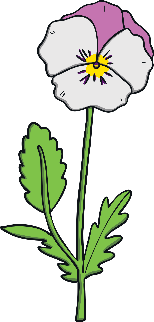 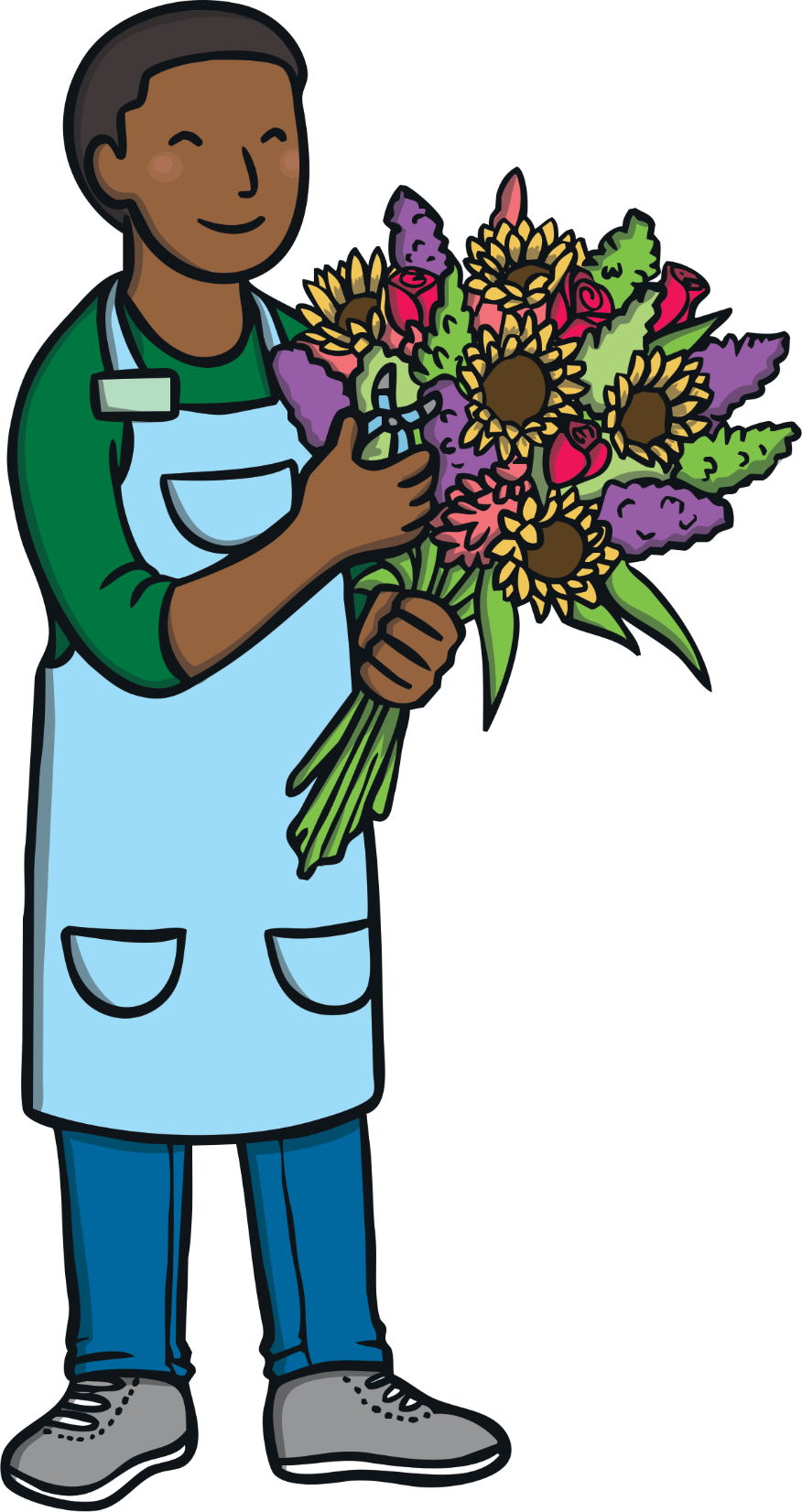 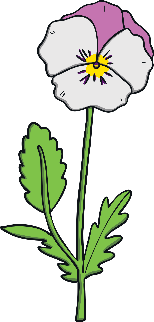 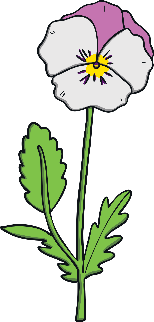 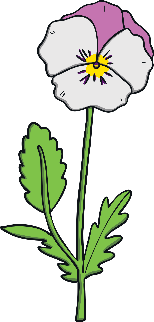 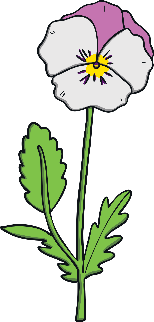 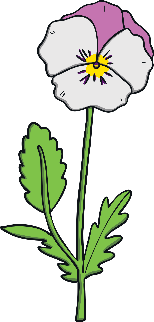 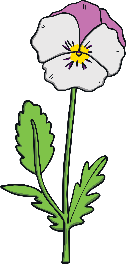 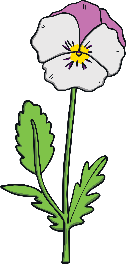 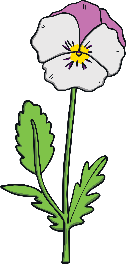 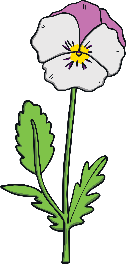 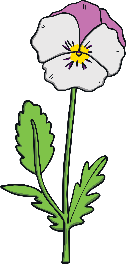 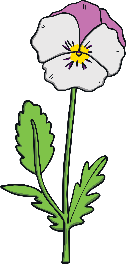 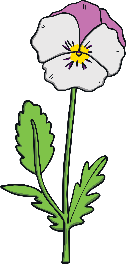 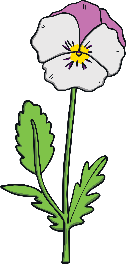 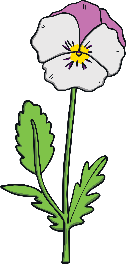 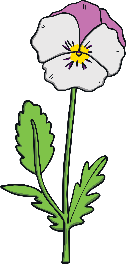 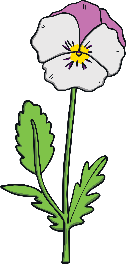 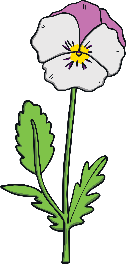 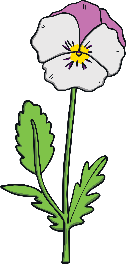 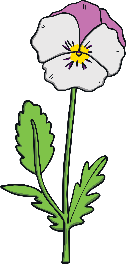 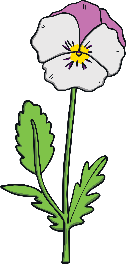 There are 25 flowers.
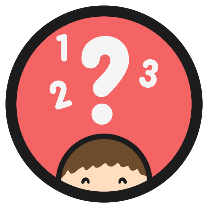 Fives
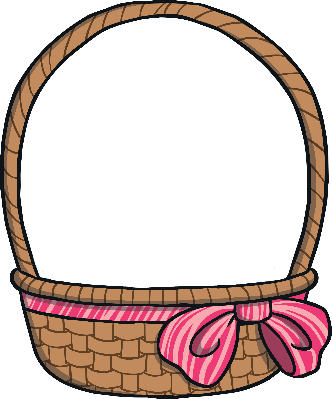 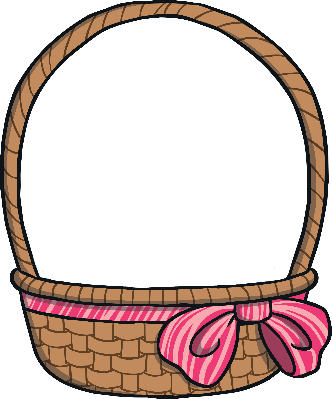 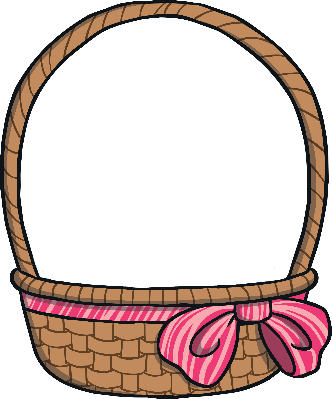 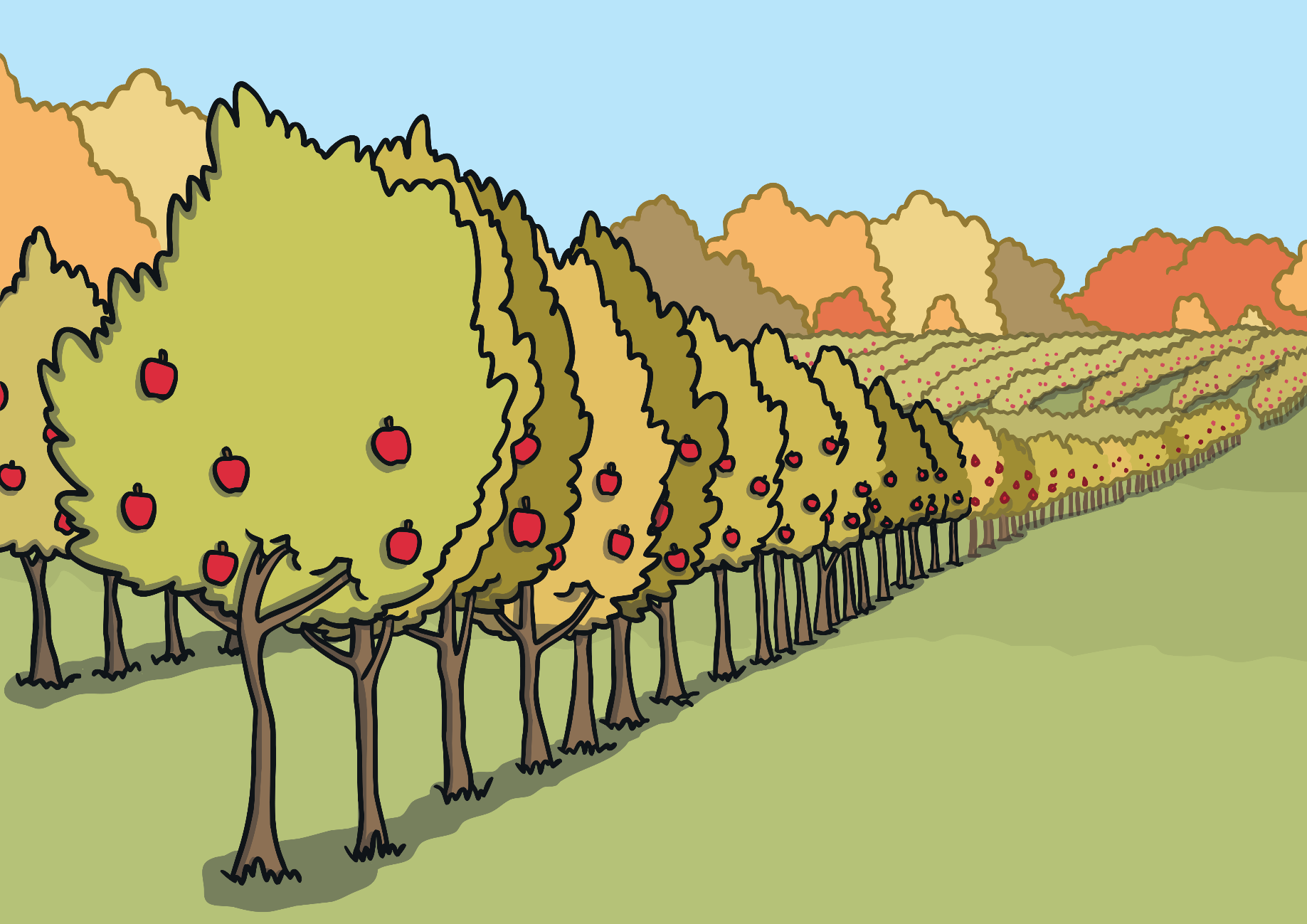 How many apples are there?
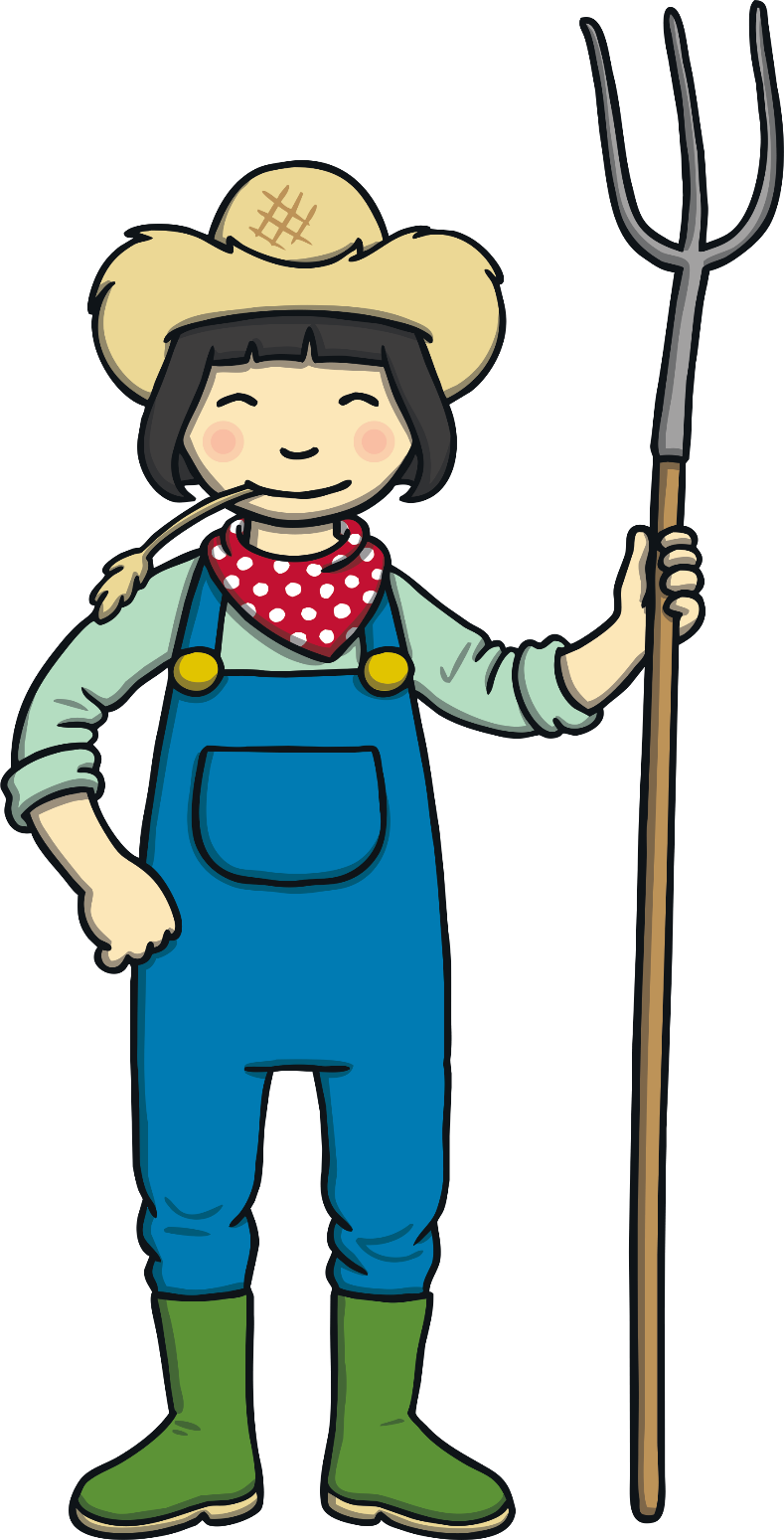 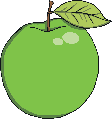 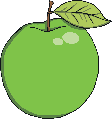 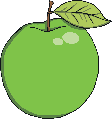 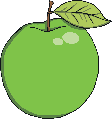 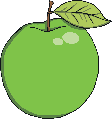 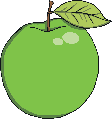 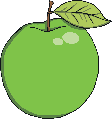 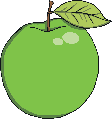 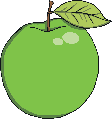 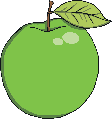 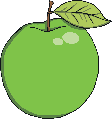 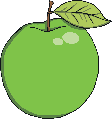 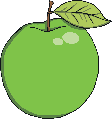 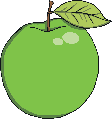 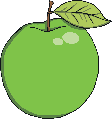 There are 15 apples.
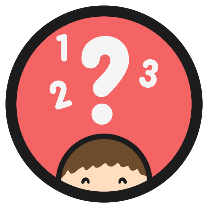 Fives
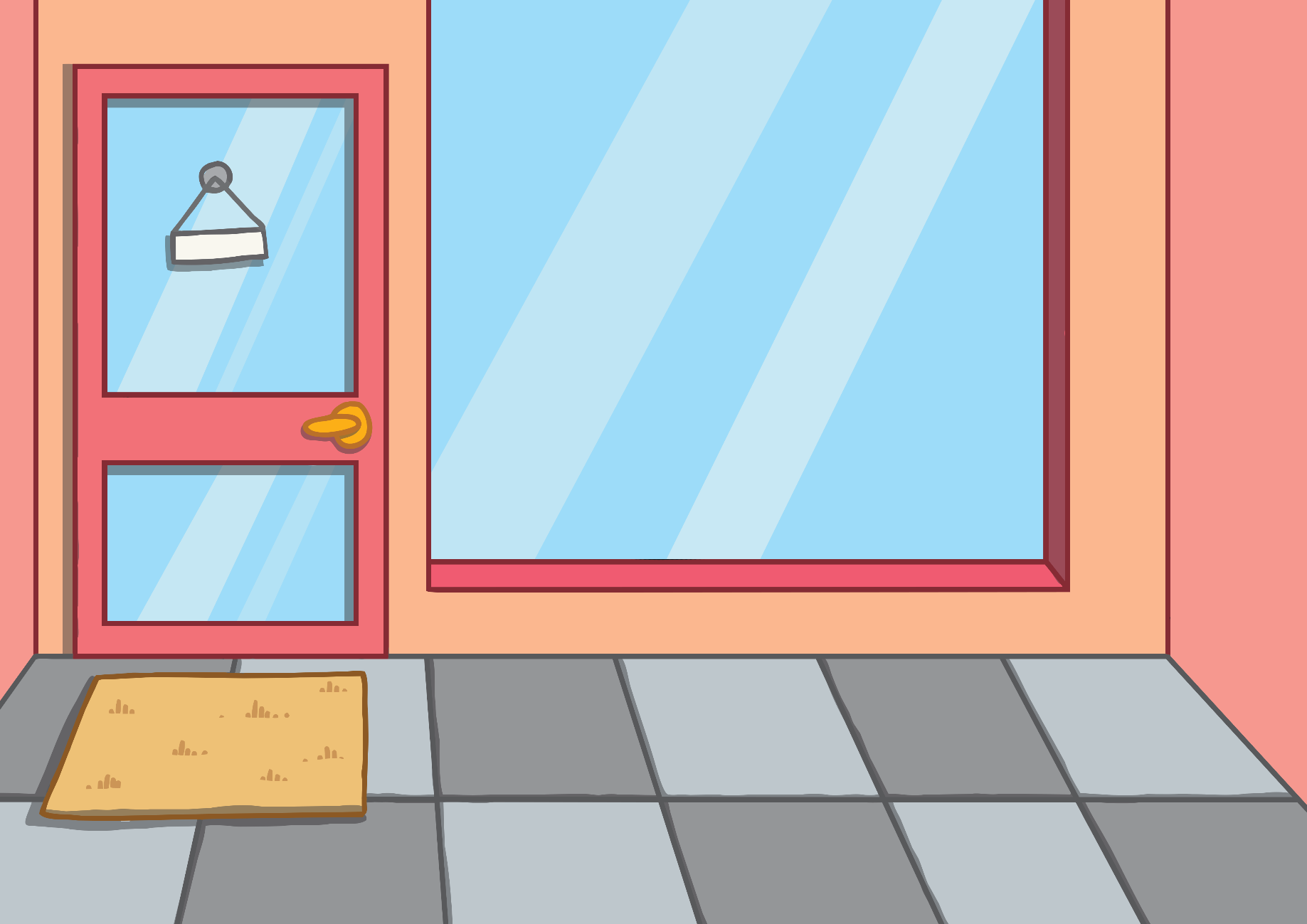 How much money is there?
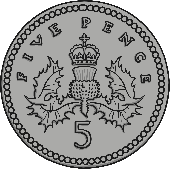 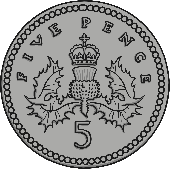 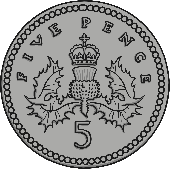 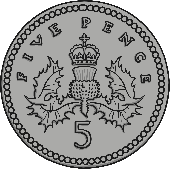 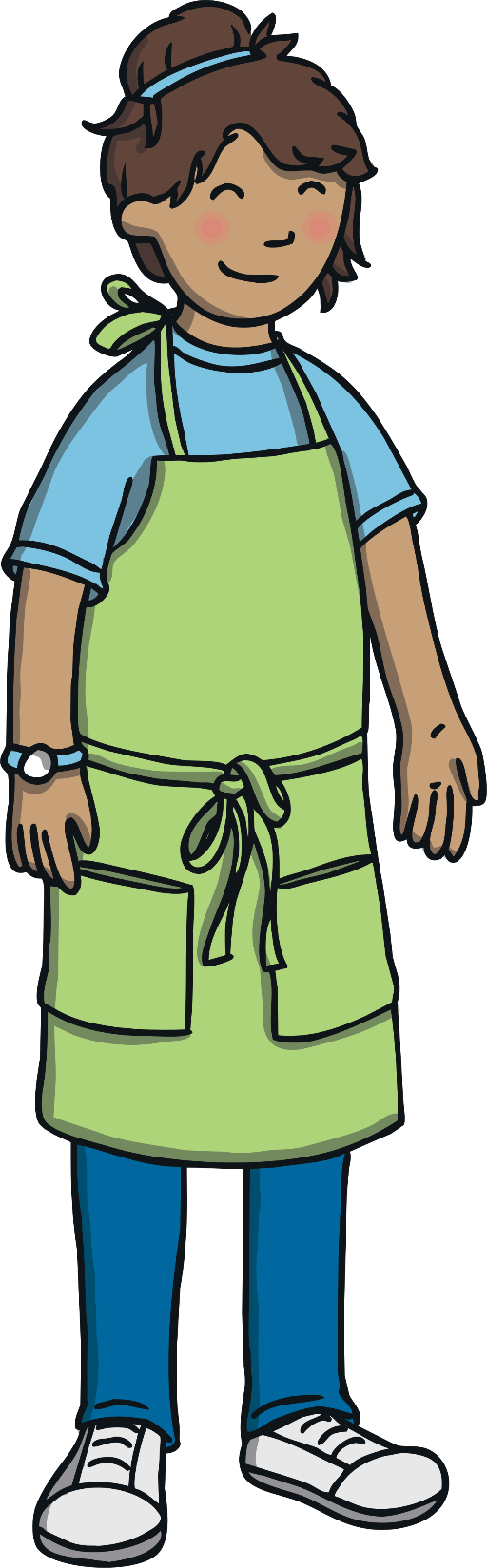 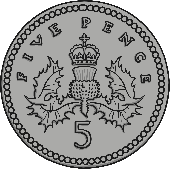 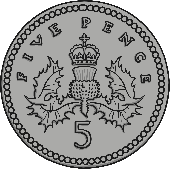 There is 30p.
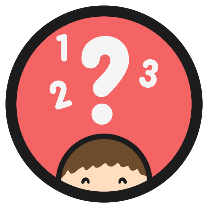 Fives
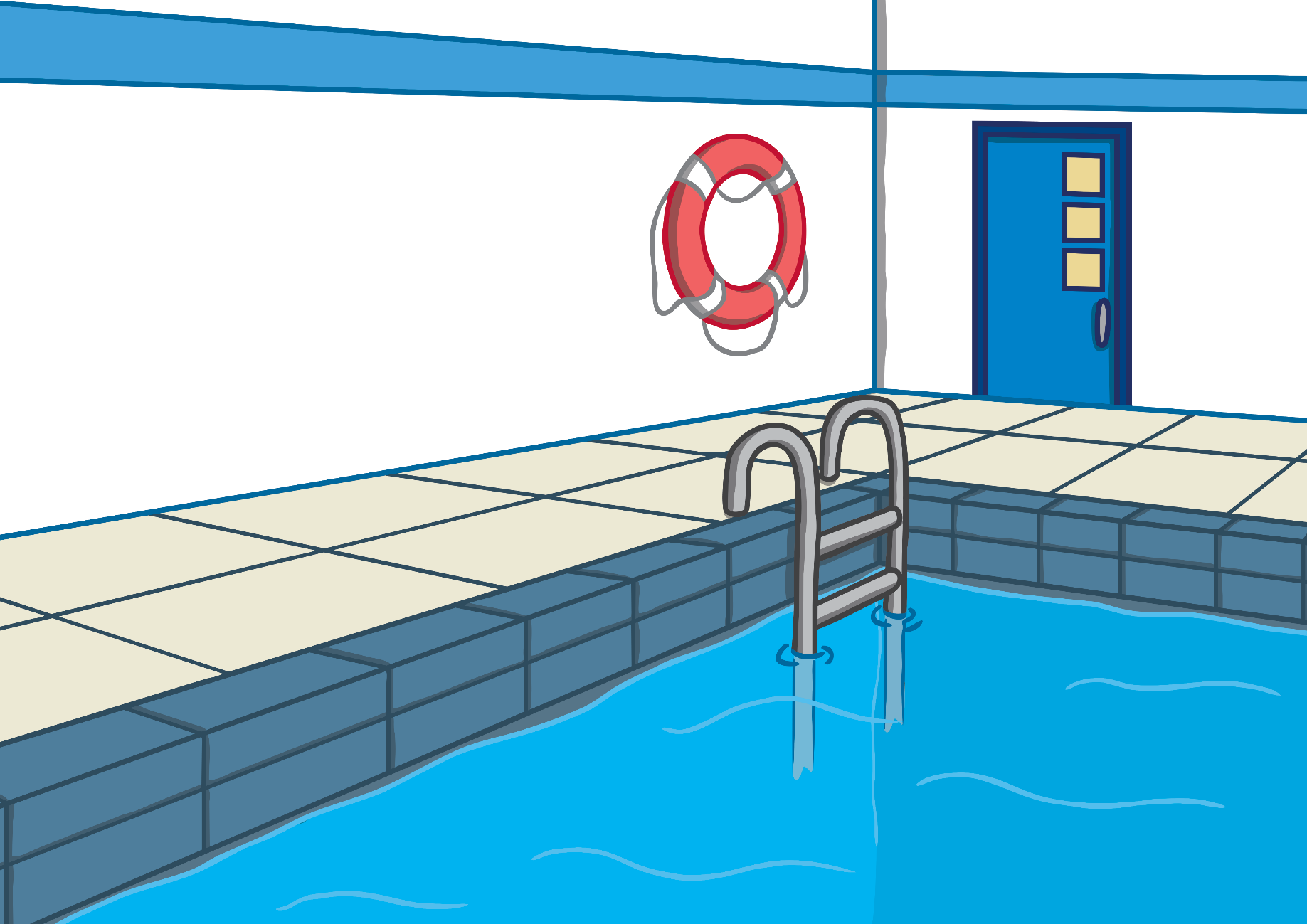 How many toes are there?
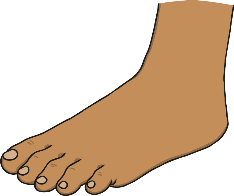 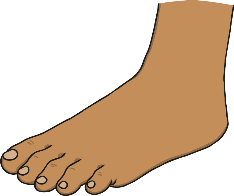 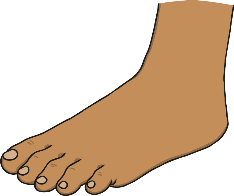 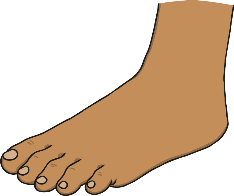 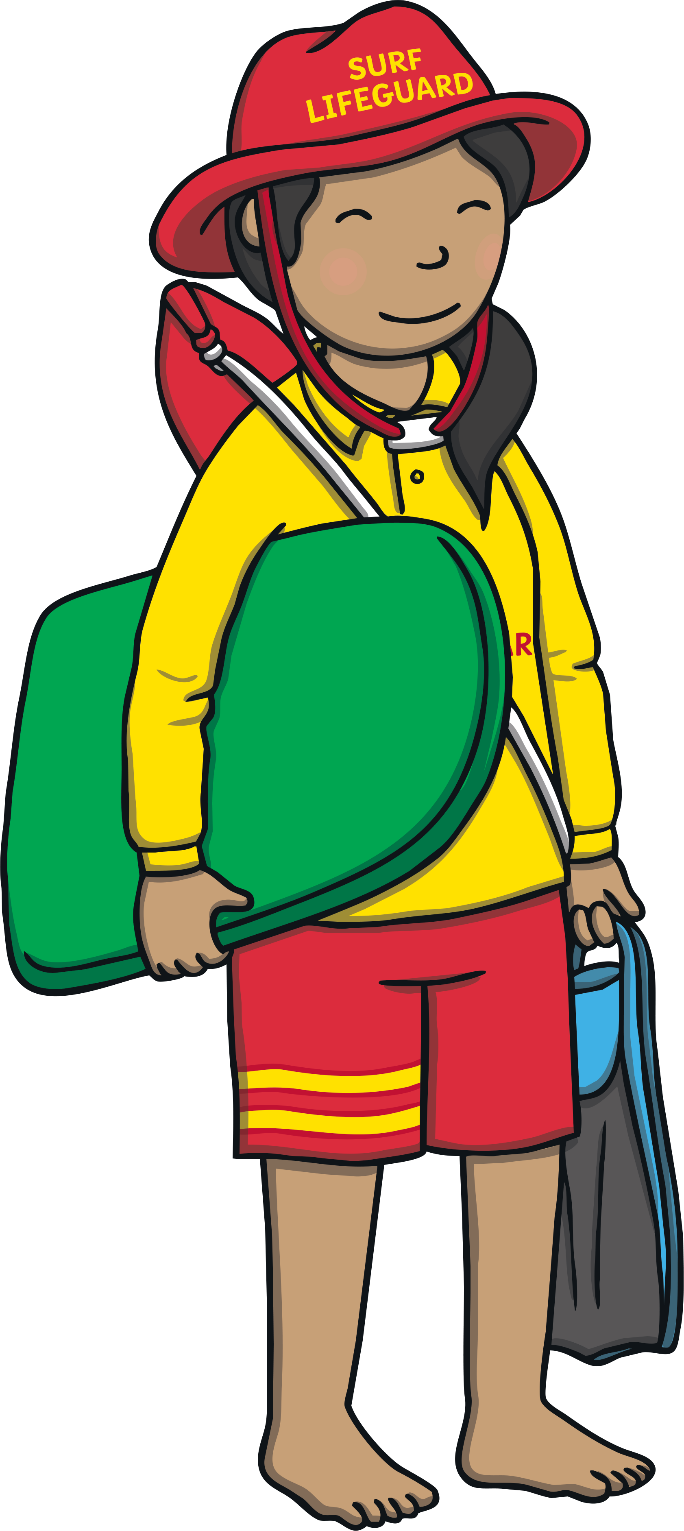 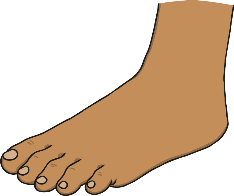 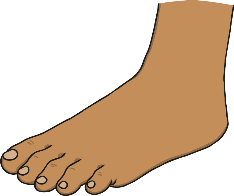 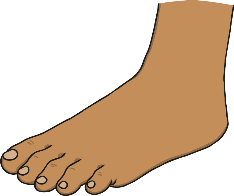 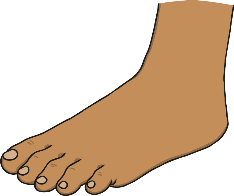 There are 40 toes.